Help for your PD Journey
Helping you Reach 100%!
our goal…
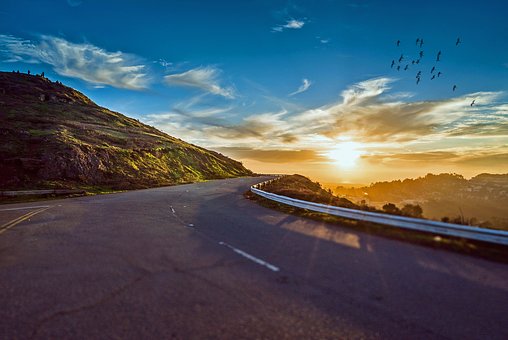 …to come alongside you with a team that will travel the PD journey with you and encourage you along the way.
Your pd team:
Jesus, who promised to be with you always
Your ISI PD Coach
Your local Accountability Partner(s)
Your Champion(s)
Your ISI local supervisor
Your ISI Regional Field Director (RFD)
Your ISI Field Development staff: Jeff and Amber.
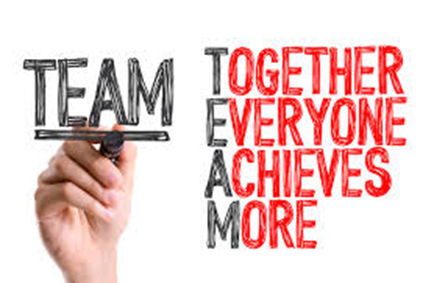 PD Agreement
It is ISI’s expectation that I will reach 100% of my full budget and maintain that level consistently. I will have up to 18 months to focus on PD and reach this goal. 
I will support myself through the PD period by working ____ HPW at a job (outside of ISI) until such time as my account is sufficient to cover my living expenses. 
It is my intention to make full use of the training ISI has given me to seek out those partners the Lord has already appointed for me. 
I understand and agree to the accountability of regular and timely reporting to my PD Coach. 
I understand ISI’s statement of expectations of me during my PD ministry period and am ready to begin this part of my ministry with ISI. 
Signed: ______________________________________________
PD Agreement
Approved monthly budget	$ _________		
Raised to date per month	$ _________
Balance to raise per month	$ _________
Number on PCL 			­ __________
Number of potential churches	 __________
HPW given to PD 		 __________
HPW given to local ministry 	 __________
Local supervisor 			__________________
RFD					__________________
PD Coach				__________________
Pd agreement
Support Goals	       Date
10% 			__________
50%			__________ (9 months or less)
75%			__________
90%			__________ 
100%			__________ (18 months or less)
Return signed electronic copy to the Director of Field Development (DFD) with copies to your PD Coach, RFD, and local supervisor.  Due Mon 3-25-24.
First thing Monday (FTM)
DIRECTIONS: Please supply all information requested, expanding the form as needed, and submit as a Word document email attachment to your PD Coach each Monday that an FTM Report is due.
Name: _____________________		Date: __________
 
Month and Year PD was initiated  					__________
Current approved monthly budget					$_________
Current support level (as percent of your monthly budget)		_________%
Amount of monthly ISI partial salary you are presently 
receiving (if any)							$_________
Hours per week given to PD since last FTM				__________
Last newsletter update to PCL sent (provide date & attach a copy)	__________	
Status of the next update (provide date)				__________
New support committed since last FTM (include details below)	$_________
First thing Monday (FTM)Continued…
Prayer effort—Self and Prayer Team: 
New contacts developed: 
Accountability Partner contact and discussion points: 
Champion contact and discussion points: 
Action Plan (AP) is current through: 
(If your AP has expired, attach a new one for the next two months. Keep your AP up-to-date.)
First thing Monday (FTM)Continued…
What I did in PD the last two weeks.  PART1—Asks:   
Whom did you ask?	
Date		Type of Appeal		Reply        	Commitment
		    (FF/Call/Ltr)	              (Y/N/U)            (Monthly/Annual/Special)
PART 2—Other PD-related Activities: 
This should include decisions received from those previously undecided; relationship building letters, ask letters, thank you letters/cards sent; calls for appointments or decisions; meetings and speaking engagements; highlights and praises.   
What I will do the next two weeks: Provide the same details as requested above in PARTS 1 & 2.  Refer to your Action Plan to state exactly what you plan to do the next two weeks. 
Anything else you wish to share with your Coach:  We are grateful when you feel comfortable sharing what is going on in your head and your heart as you raise support. We need to know how you are holding up so we can pray and help you address any concerns. How are you feeling about the process? What joys have you experienced? What obstacles have you encountered? This is an important area for communicating with your PD Team. DO NOT OMIT!
FTM Procedure
Person being coached sends FTM (as a Word document attachment NOT a cloud attachment) to only the PD Coach on the Monday it is due.  
First FTM report due to your PD Coach 4-8-24. 
PD Coach adds comments and sends back to person being coached with copies to the DFD, CFD, RFD, local supervisor, and local Accountability Partner.
After the DFD/CFD has reviewed the FTM, he/she may also comment back to the person being coached with a copy to the PD Coach.
PD Coach
An ISI staff member at 100% support, who was recommended by his/her RFD,  has volunteered to help fellow ISI staff, and has been trained in how best to serve as your PD Coach.
You will interact with your Coach at least once every two weeks via your FTM by email.  
You should feel free to consult with your PD Coach at other times as well. 
We encourage you to stay in close touch with your Coach.
Your PD coach
Jude De Padua		David Larson
Josh Hildebrand		Gil Crowell
Tanya Kronstad		Rebekah Lassiter
Kiersten Randolph	Joanna Woods
Nicole Stevens		Joey Sforza
Kathy Tse			Gayle Miller
Local accountability partner
His/her primary role is to keep you encouraged and moving forward in your PD plan
Whom to look for…
Not your spouse (if you have one)
Not an ISI staff person
A local couple or same-sex friend who will meet with you regularly (ideally, weekly)
Someone who believes in you and what you will be doing with ISI
Someone who loves you enough to tell you what you need to hear, ‘speaking the truth in love’
Ideally, a financial supporter.
Local accountability partner continued…
This is someone YOU recruit using Recruiting an Accountability Partner.
You need to begin looking for this person(s) or couple NOW.
Send name and email to DFD, CFD and your PD coach.
You will begin meeting regularly once your support development begins, following your PD training.
champions
“A Champion is a friend and advocate who is willing and eager to assist you by connecting you with their network of friends.”
Ideally, your Champion should be someone on your financial and prayer support teams.
He/she will introduce you to his/her network of friends.
A Champion may host a meeting to introduce you to his/her friends.
A Champion may write a letter on your behalf.
Partial salary ($500 minimum)
After 2-3 months of receipted donor income
You must be averaging at least $1,200/mo in receipted donor income, if you are budgeted to work 23 hrs/wk or less.
You must be averaging at least $2,200/mo in receipted donor income, if you are budgeted to work 24 or more hrs/wk (unless you are on an approved group health plan, in which case you must be averaging $1,200/mo).
Partial salary must remain in place for at least two pay periods before the possibility of an increase.
Release from PD
The preferred way:  The staff member demonstrates over the most recent 3-month period that they have averaged over 100% of their approved budget. The reason we require more than 100% is so that the staff member released from PD can be fully supported even during months when his/her income is below 100%.  Additionally, we require that the staff person released from PD have at least a 1-month support reserve.
Release from PD
The alternative way:  The DFD submits a reduced budget that is approved by the team member, their supervisor, RFD, and the ISI Finance Department.  The budget total will be less than the recent average giving to the staff member’s ISI ministry account.  Additionally, we require that the staff person released from PD at a reduced budget have at least a 1-month support reserve (at the reduced budget amount).  
Note:  The alternative way to be released from PD is recommended only for those who have been unable to reach full support within the allowed 18-month period (and any extension agreed upon by the staff member’s PD team).
Where to find ‘Stuff’
PD Agreement form
FTM form
Sample Action Plan
Help for Your PD Journey
https://partnershipdevelopment.weebly.com/pd-resources.html > PD Resources
Remember . . .
PD is not convincing people to support you.
PD is about ministering to friends and giving them the opportunity to have a significant impact on the Harvest through a monthly financial commitment to ISI and your ministry, leaving the convincing to God. 
Ministering to people is your part; money is God’s part!